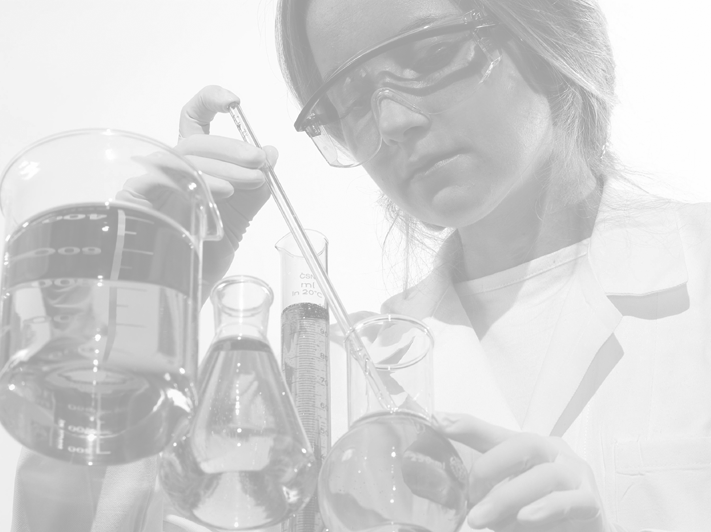 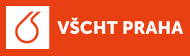 Fakulta technologie ochrany prostředí
Konverze CO2
Potenciál VŠCHT 

Prezentuje: Ing. Marek Staf, Ph.D.
(marek.staf@vscht.cz, tel. +420 220 444 458)
www.vscht.cz
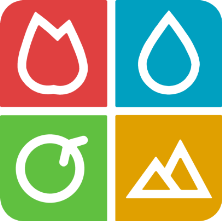 Výzkumné aktivity v daném oboru
Ing. Marek Staf, Ph.D.			Snímek 2
Separace CO2
Zaměření především na post-combustion procesy
Adsorpce CO2 – vývoj vlastních materiálů
																							Anorganické sorbenty
																							Aktivní uhlíkaté sorbenty
Vysokoteplotní karbonátová smyčka
																									Přírodní vápence
																									Odpadní materiály (elektrárenské 																									popílky s obsahem CaO apod.)
Využití CO2
Dlouhodobě rozpracována methanizace
Rozvíjení komplexního řešení konceptu Power-to-gas
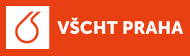 Recentní projekty v oblasti CCS/CCU
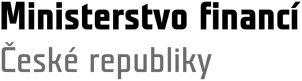 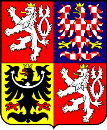 Ing. Marek Staf, Ph.D.			Snímek 3
Projekt „Hitecarlo“
Výzkum vysokoteplotní sorpce CO2 ze spalin za použití karbonátové smyčky
Partneři:						VŠCHT Praha, ČVUT Praha, ÚJV Řež
Financování:			
Užité materiály:	přírodní vápence + čistý CaO jako referenční
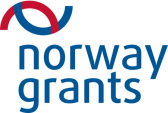 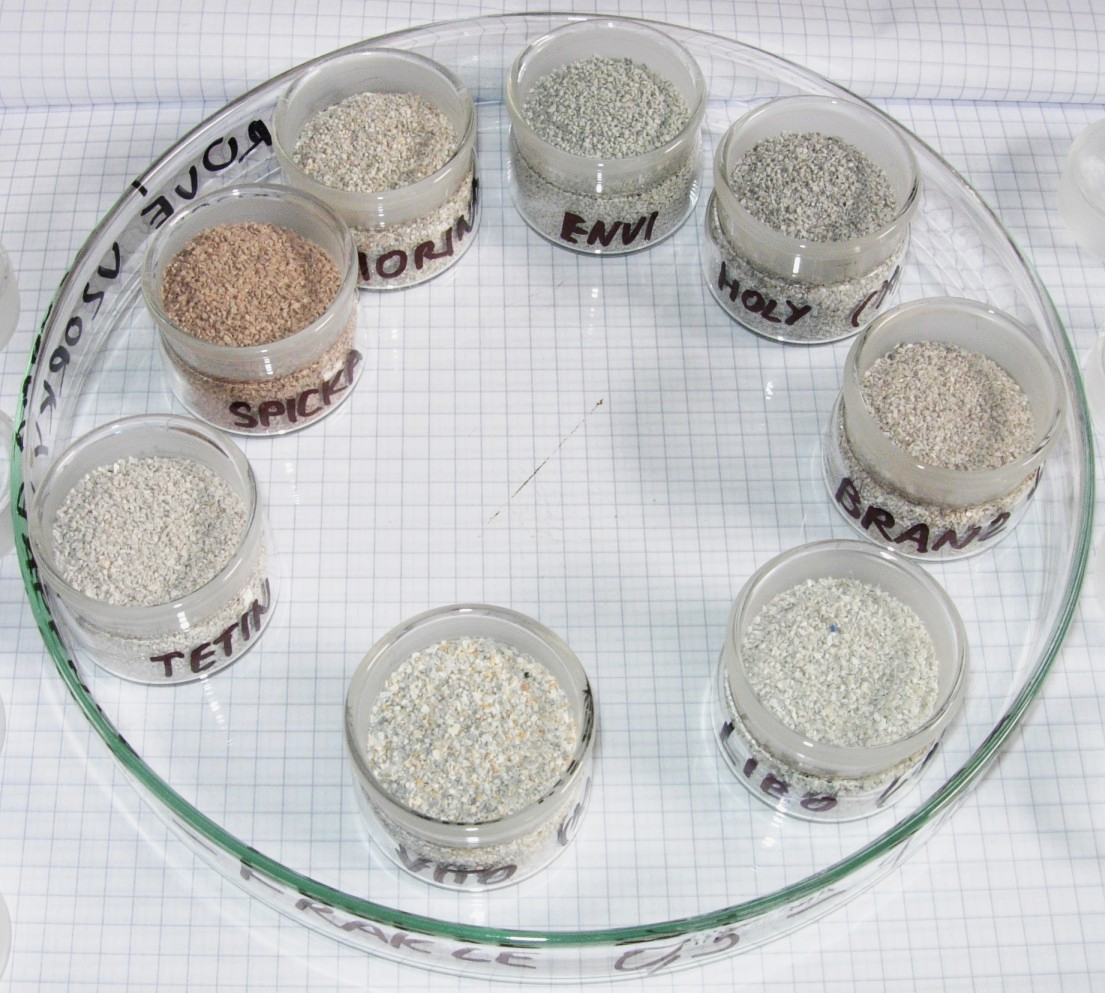 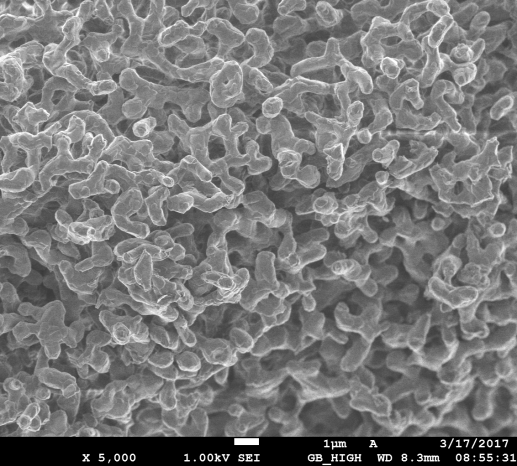 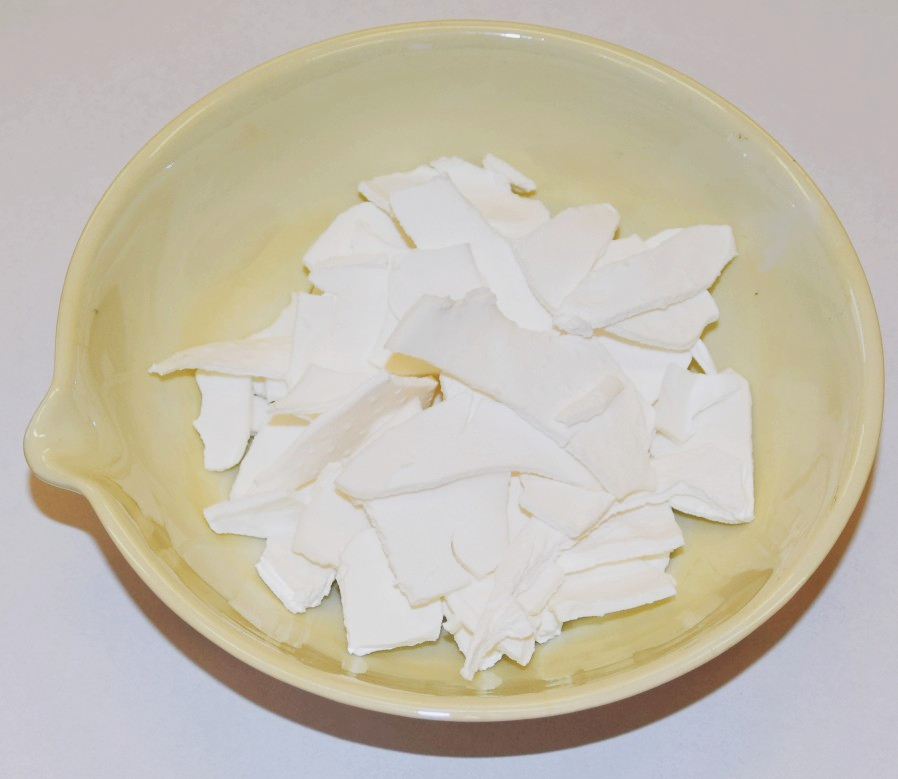 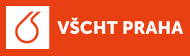 Recentní projekty v oblasti CCS/CCU
Ing. Marek Staf, Ph.D.			Snímek 4
Projekt „Coalbypro“
Innovative management of COAL BY-PROducts leading also to CO2 emissions reduction
Partneři:						CERTH, ÚJV Řež, VÚHU, TU BAF, GIG
Financování:			
Užité materiály:	elektrárenské popílky a z nich získané zeolity
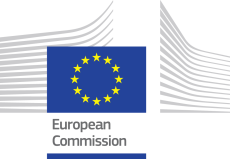 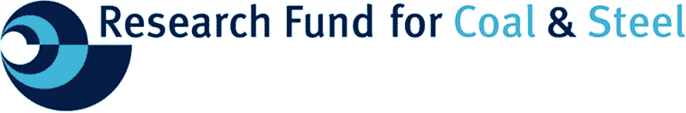 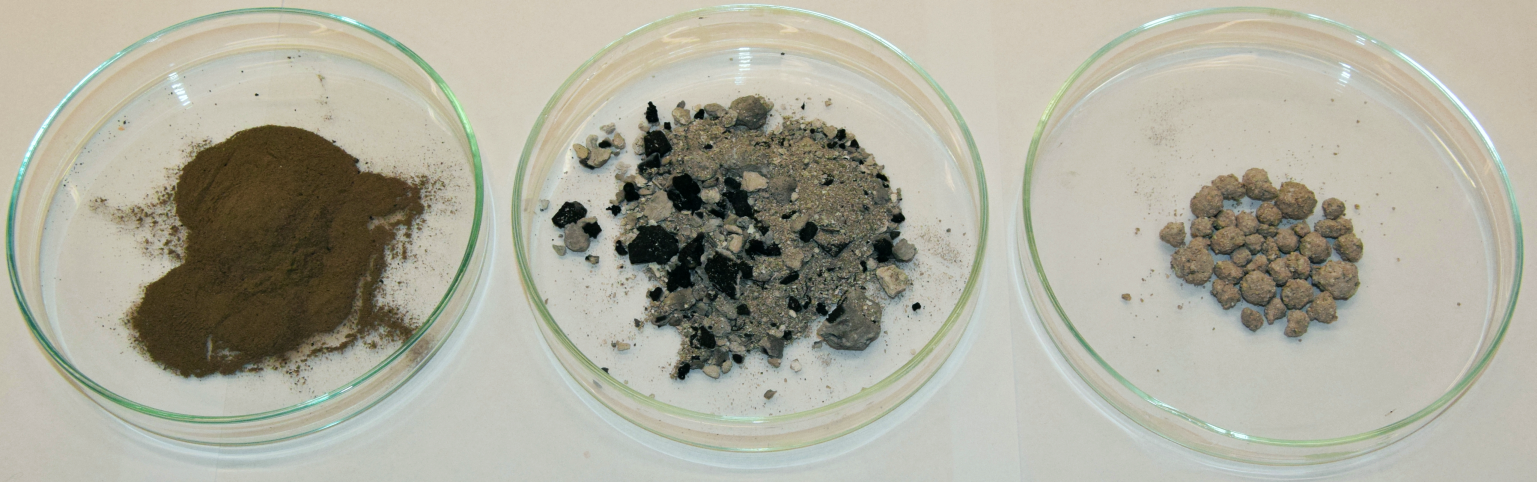 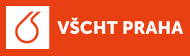 Kam směřujeme další aktivity
Ing. Marek Staf, Ph.D.			Snímek 5
Spolupráce s průmyslem
Aplikace dosažených výsledků v praxi – realizace pilotních zařízení
Zaměření na transformaci zachyceného CO2 na suroviny pro chemické a energetické výroby
Posílení mezinárodní spolupráce
Další rozvoj mezinárodní spolupráce na projektech především v rámci EU (program Horizon, Norské fondy aj.)
Pokračování ve spolupráci se SRN, Řeckem, Norskem a Polskem
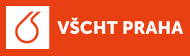 Technické a personální zázemí
Ing. Marek Staf, Ph.D.			Snímek 6
Laboratorní aparatury
		pro vysokoteplotní sorpci
Zařízení s pevným ložem
Zařízení s fluidním ložem
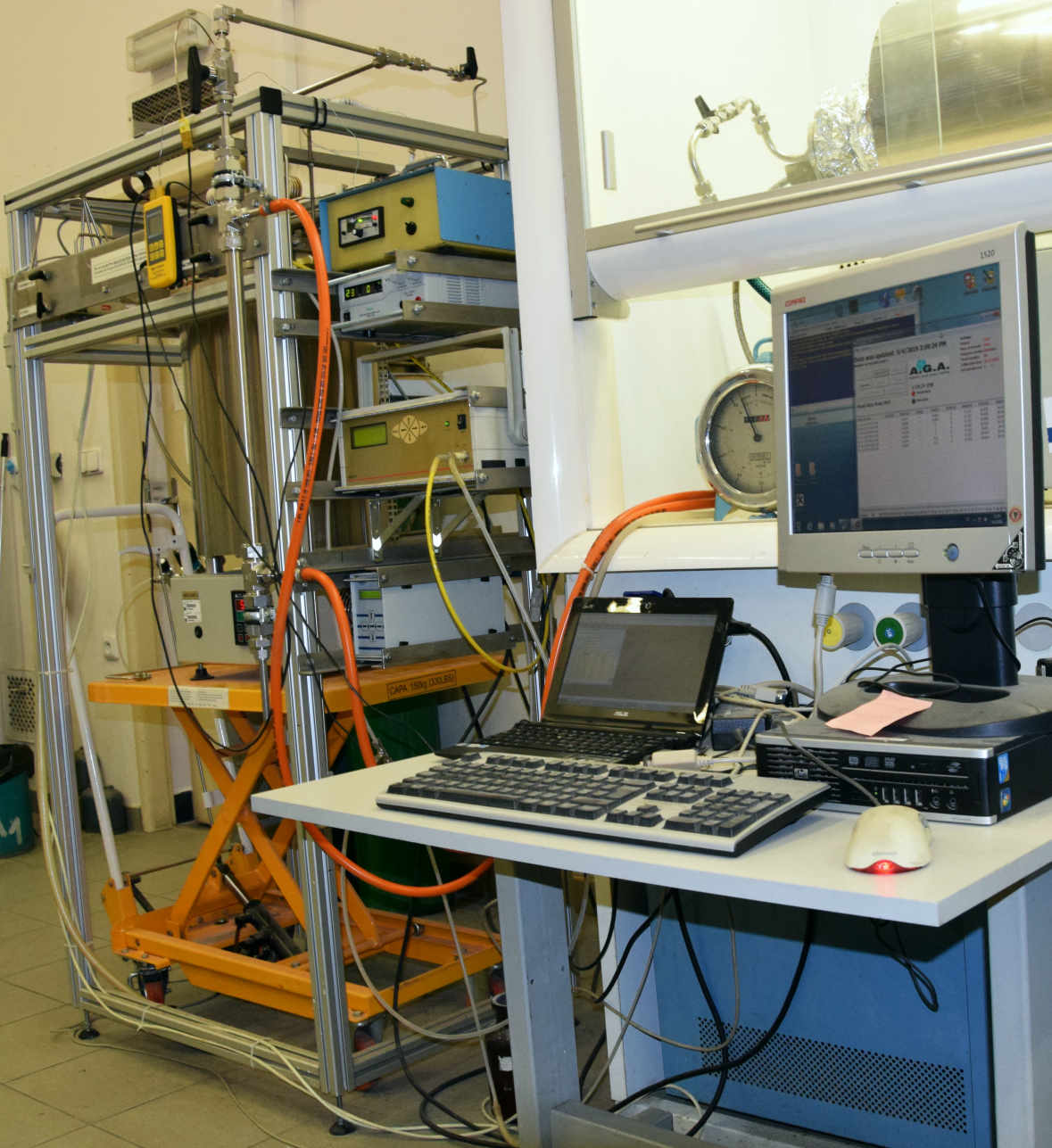 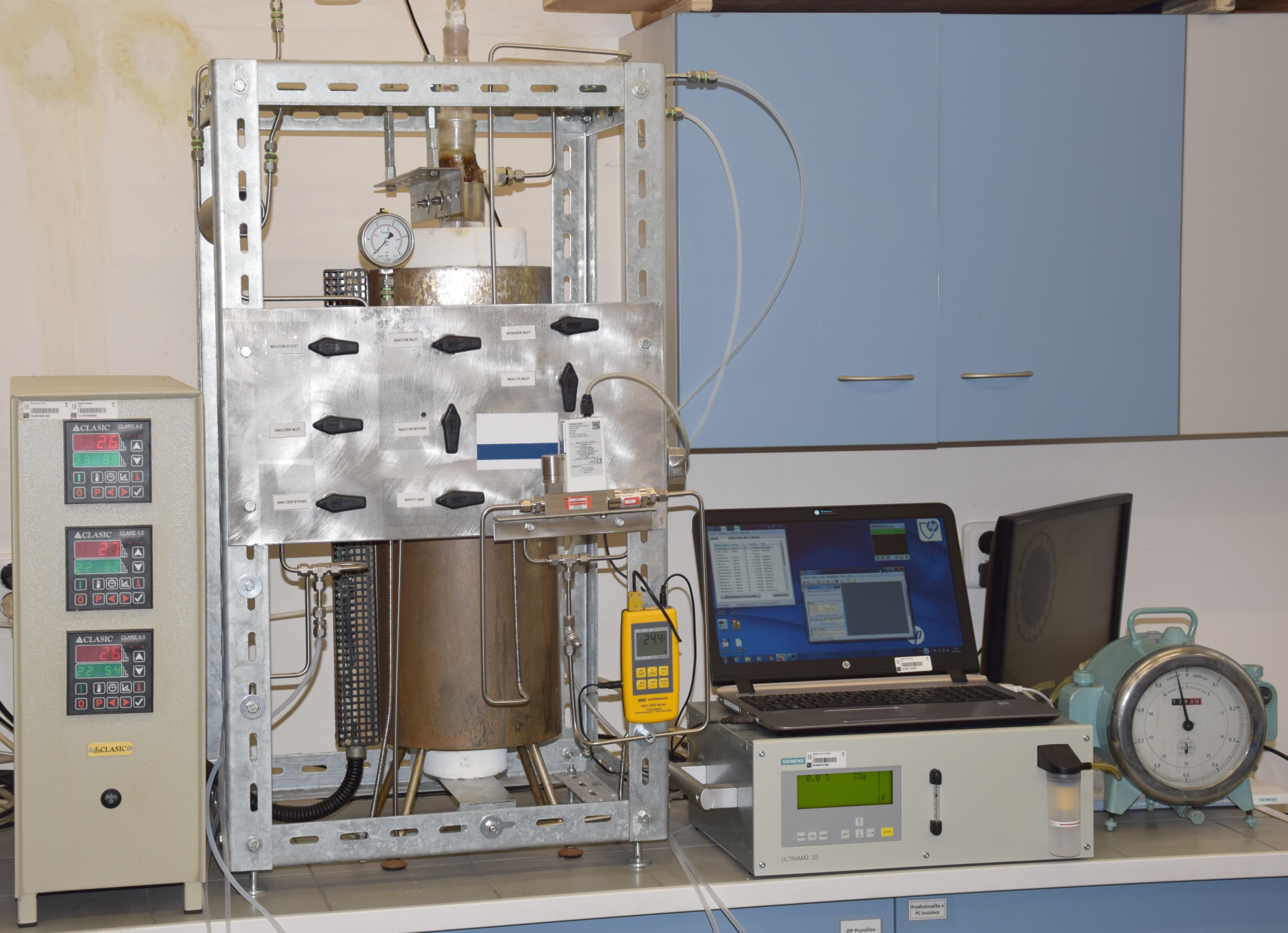 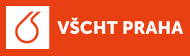 Technické a personální zázemí
Ing. Marek Staf, Ph.D.			Snímek 7
Analytické vybavení pro charakterizaci tuhých materiálů aj.
Příklady:
Analyzátor povrchu DVS Advantage
Elementární analyzátor Flash EA
Analyzátor povrchu Autosorb
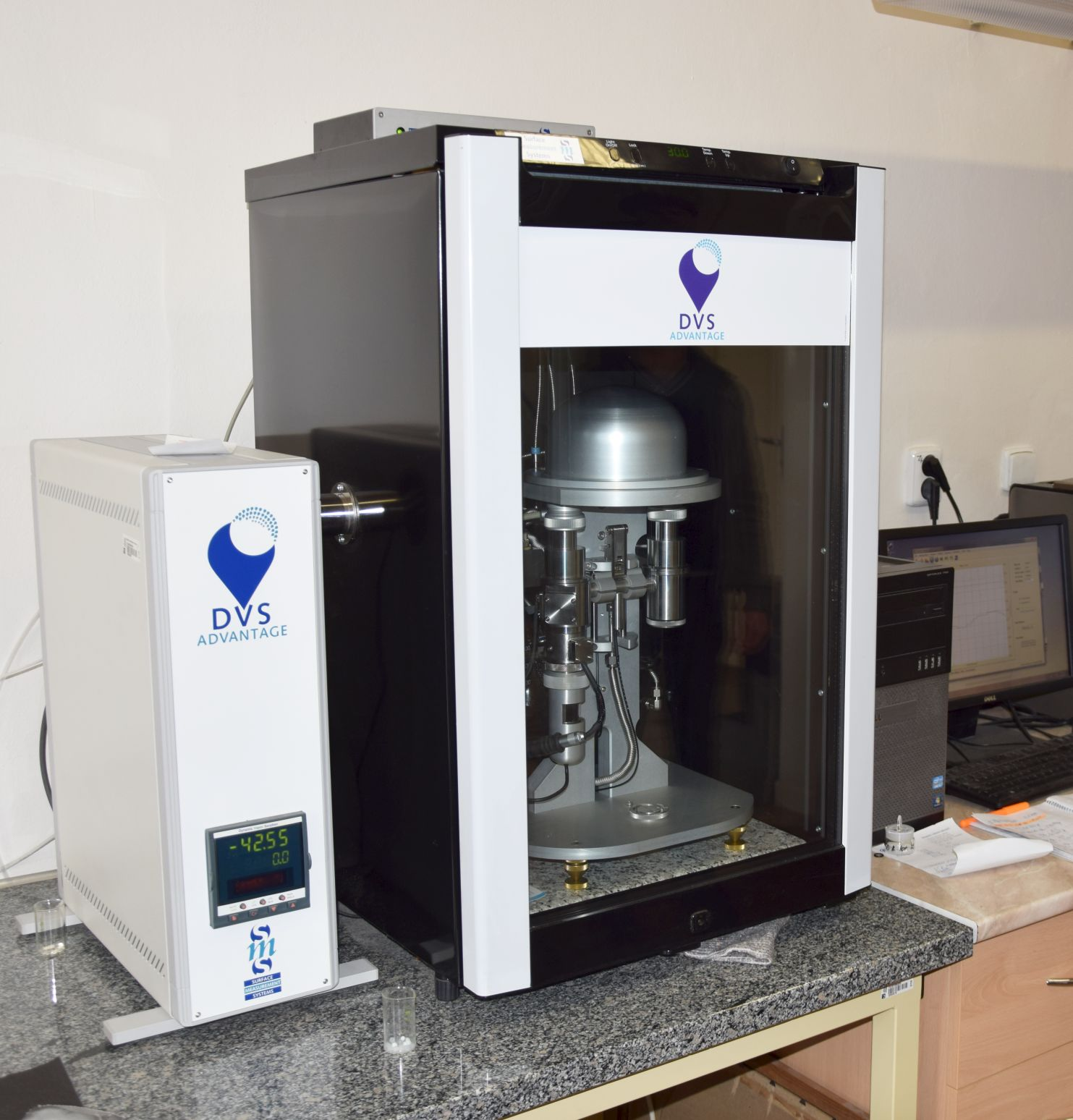 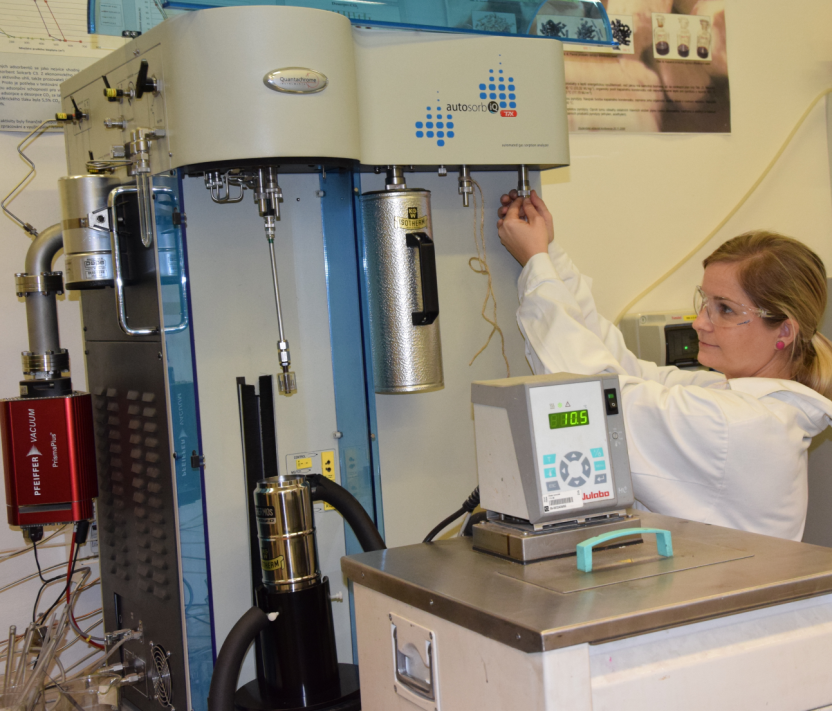 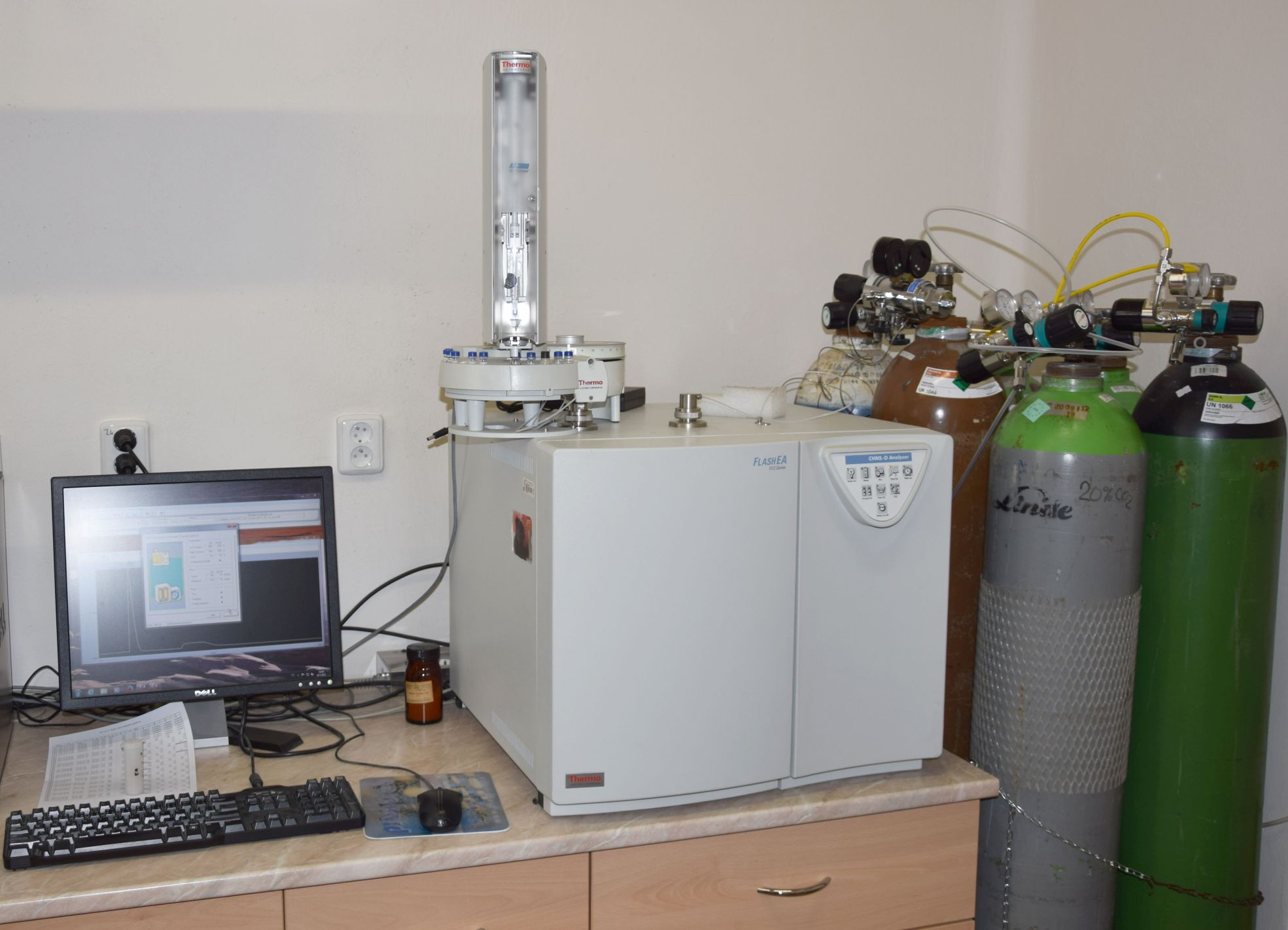 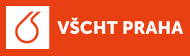 Technické a personální zázemí
Ing. Marek Staf, Ph.D.			Snímek 8
Do řešení výzkumných úkolů zapojeni nejen akademičtí pracovníci, ale též studenti doktorských a magisterských programů


Pozn. foto:
Práce na pilotní
laboratorní fluidní
jednotce
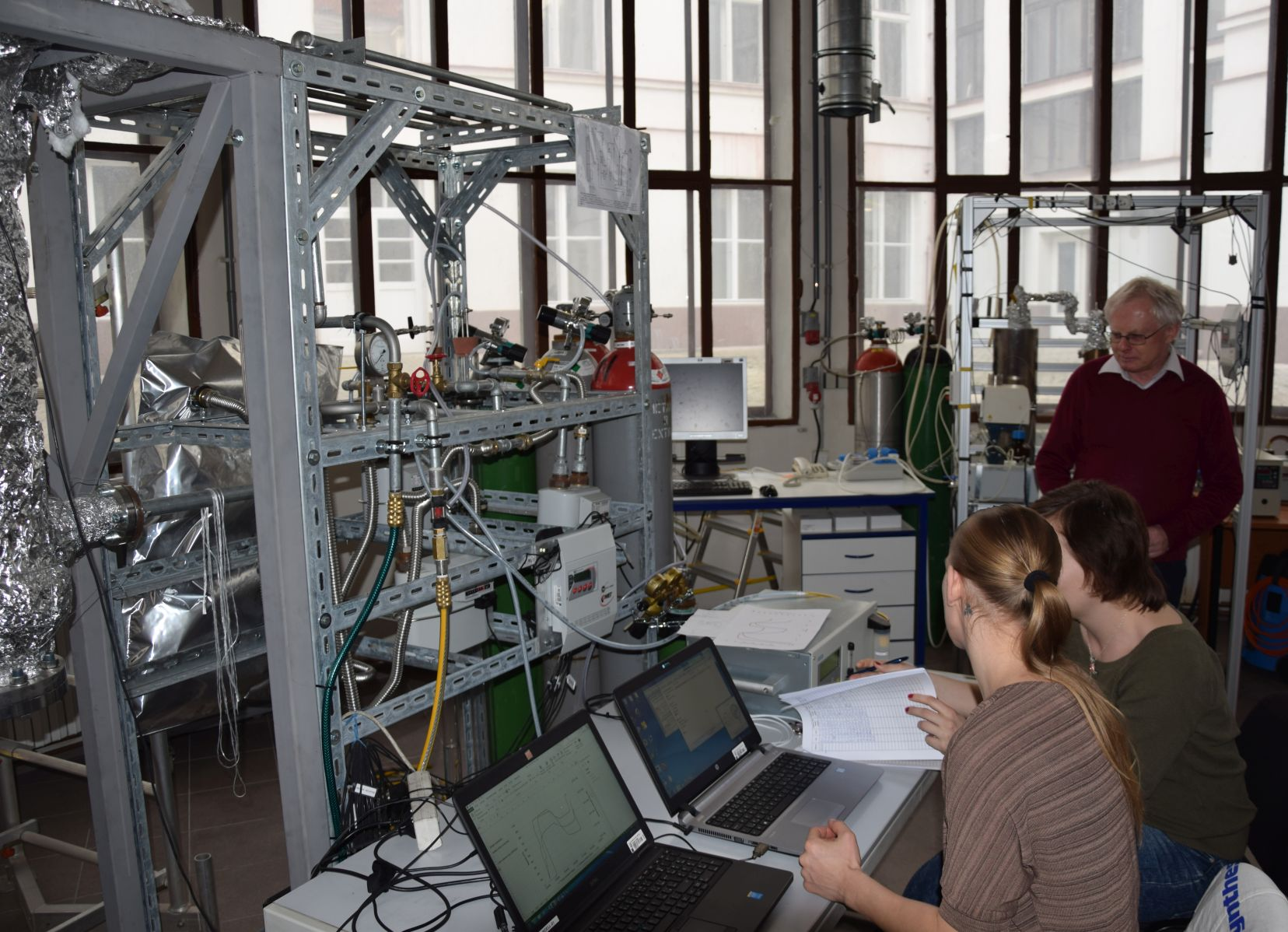 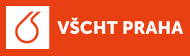 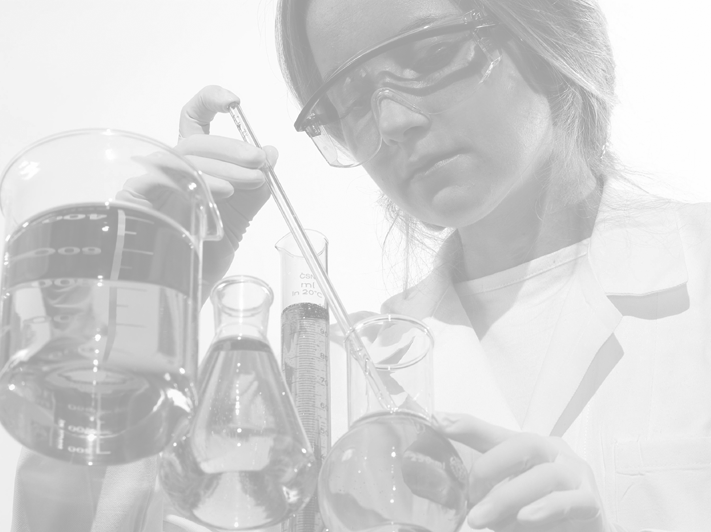 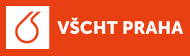 Těšíme se na spolupráci!
www.vscht.cz
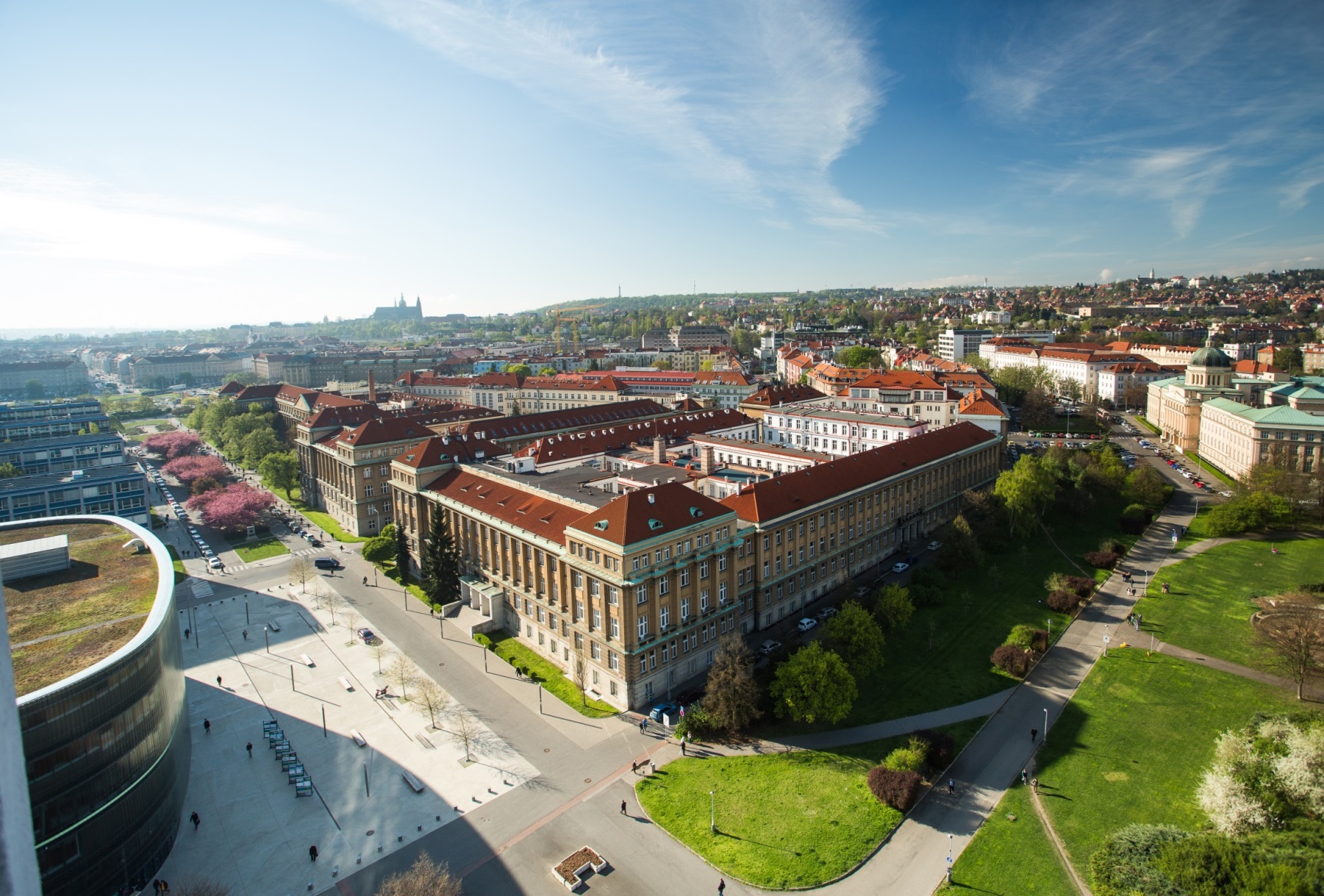